ПОЛЯКОВ
ПАВЕЛ ВЛАДИЛЕНОВИЧ
Автономные устройства контроля 
дислокации контейнеров
Международные цепи поставок
Международные цепи поставок (МЦП) - сложные экстерриториальные системы по доставке товаров.
Цифровизация предоставляет значительный потенциал повышения их конкурентоспособности:
Создание нейтральной (независимой) интеграционной информационно-технологической платформы (ИИТП)
Осуществление в рамках ИИТП информационного обмена между IT-системами всех участников (звеньев) МЦП
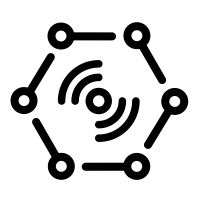 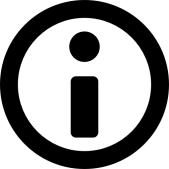 Обеспечение постоянного мониторинга продвижения в товаропроводящих звеньях МЦП грузовых отправок и контроль их состояния
Оснащение грузовых отправок средствами автоматической дистанционной идентификации
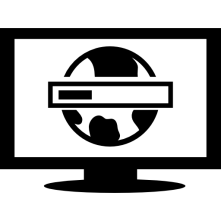 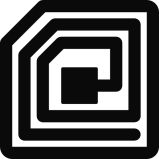 Создание инфраструктуры считывания со средств идентификации информации и передачи её в центры обработки
Реализация концепции Интернета Вещей (IoT) на транспорте
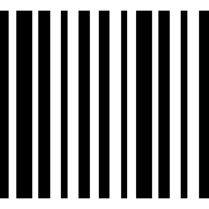 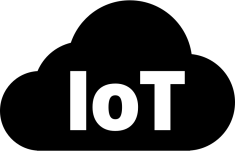 Проект создания единой цифровой транспортной платформы требует возможности контроля дислокации контейнеров в ходе перевозки, а также чёткого взаимодействия различных видов транспорта при их передаче.
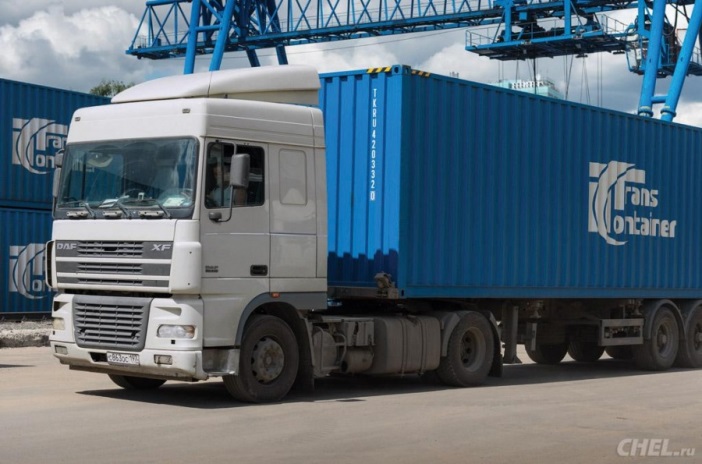 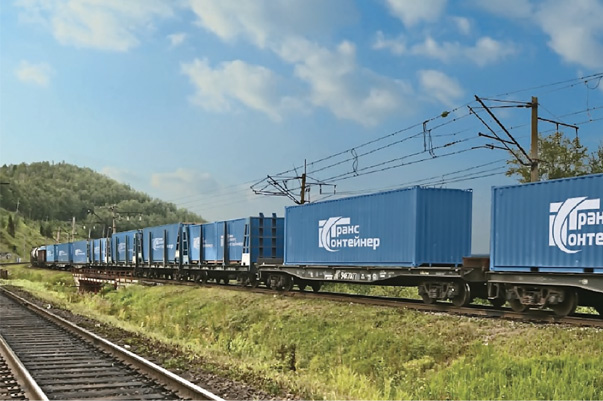 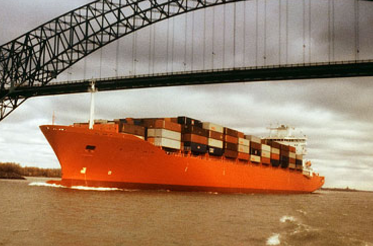 Предлагаемый на рынке продукт CIMC Hi-Tech и Asto Telematics
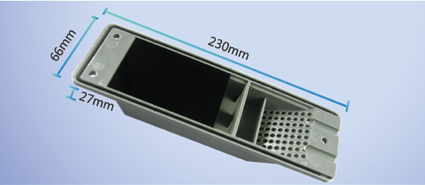 устанавливается в вентиляционной 
решетке контейнера
Функционал продукта
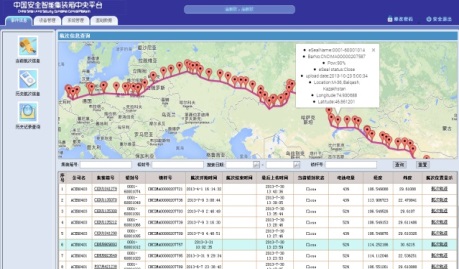 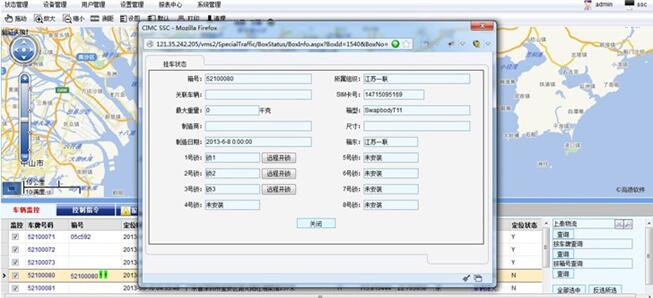 Контроль дислокации
Удаленный контроль состояния
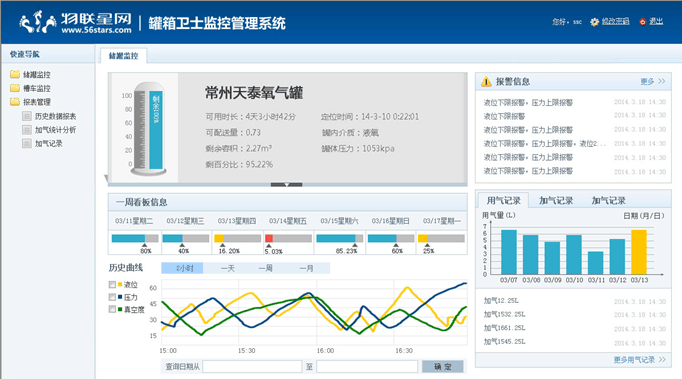 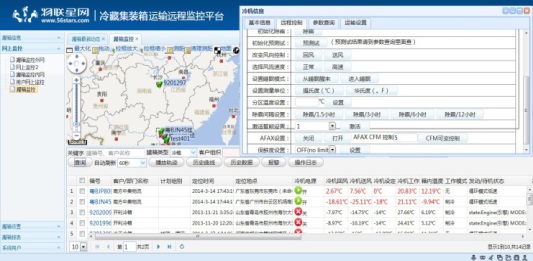 Анализ операций
Мониторинг рефконтейнеров
Пример отслеживания контейнера
Роттердам (Нидерланды) > Гамбург (Германия) > Антверпен (Бельгия) > Гавр (Франция) > Картахена (Колумбия) >                    > Панама (Панама) > Гуаякиль (Эквадор).
Данные GPS о дислокации фиксируются на всем протяжении перевозки
Коммуникационный канал продукта
Спутниковый модем 
Спутниковый модем OG2 - надежный, экономически эффективный спутниковый модем с  поддержкой GPS и ГЛОНАСС, который может быть легко интегрирован в широкий круг беспроводных приложений M2M. Совместим с сетью спутников OG1 и OG2 компании Orbcomm.
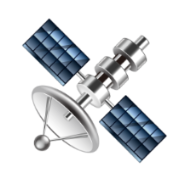 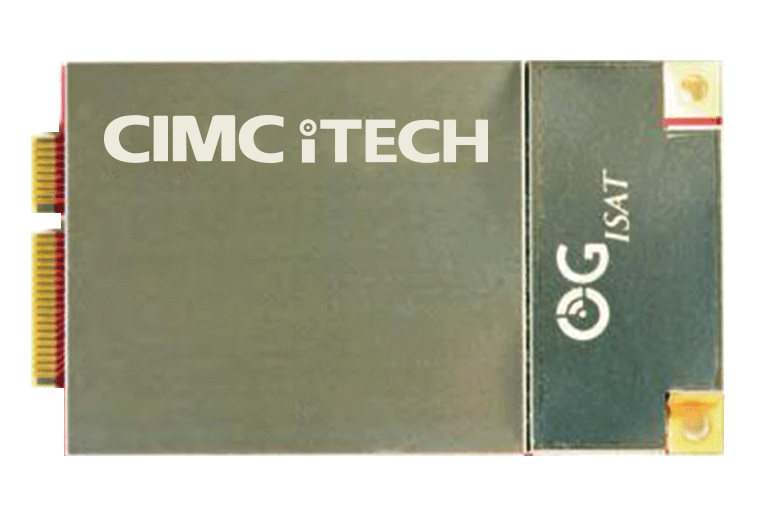 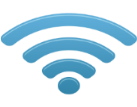 Полночастотная коммуникация
Мобильные сети / спутниковая связь / Интернет вещей и т.д. 
(опционально и с возможностью автоматического переключения).

Передача данных по низким тарифам
Одна SIM-карта с роумингом в более чем 200 стран мира.

Глобальное покрытие (опционально) 
Глобальная коммуникационная сеть благодаря 
поддержке технологий GPS и ГЛОНАСС.
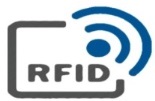 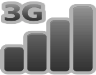 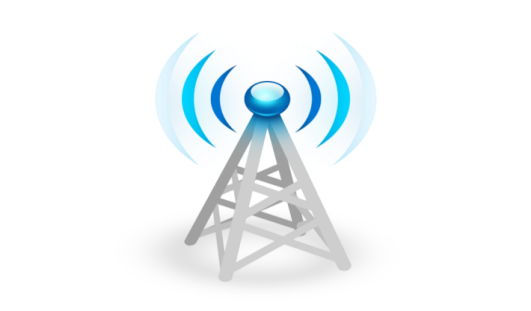 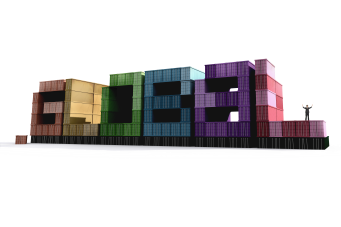 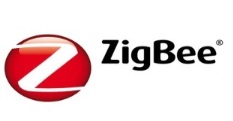 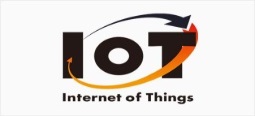 Препятствия использованию устройств слежения на территории России                      и других стран ЕАЭС
Отсутствие в законодательной базе России 
и ЕАЭС четких регулирующих норм 
использования устройств данного класса
?
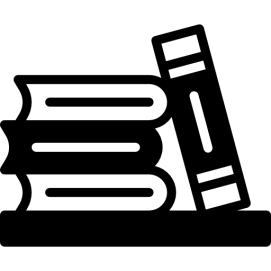 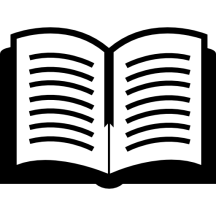 Риск признания устройств данного класса 
«шпионскими» со стороны контролирующих 
органов исходя из текущей судебной практики
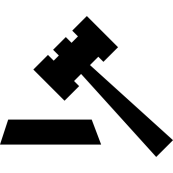 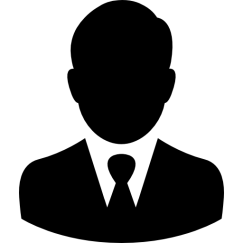 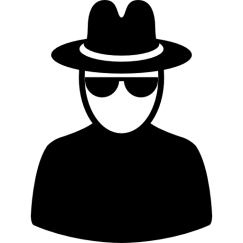 Кроме того стоит рассмотреть возможность создания отечественного производства устройств данного класса.
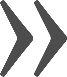